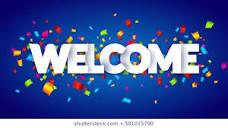 পরিচিতি:
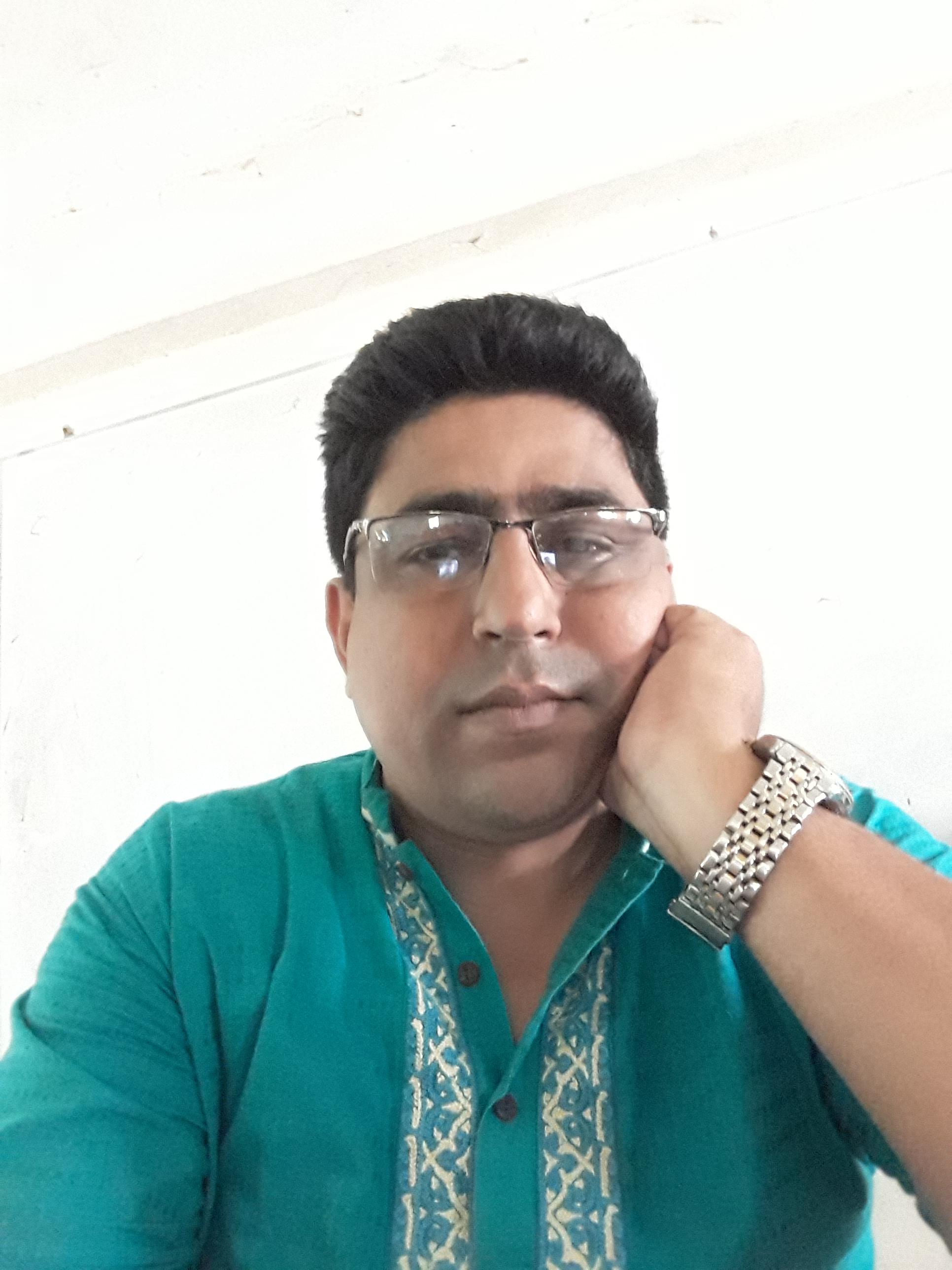 নাম: নবেন্দু বিকাশ চক্রবর্তী
প্রভাষক, আই সি টি
তৈয়বুন্নেছা খানম সরকারি কলেজ,
জুড়ি, মৌলভীবাজার।
মোবাইল: ০১৭১৬৩৮৭০৭৯
ইমেইল : mintu.barlekha@gmail.com
পাঠ পরিচিতি : তথ্য ও যোগাযোগ প্রযুক্তি
শ্রেণি : একাদশ/ দ্বাদশ
অধ্যায়: দ্বিতীয় (কমিউনিকেশন সিস্টেমস ও     নেটওয়ার্কিং)
এসো ছবিগুলো ভালো করে দেখি
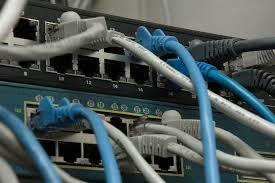 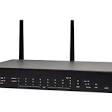 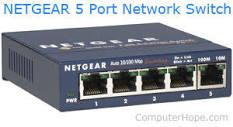 আজকের বিষয়:নেটওয়ার্কিং ডিবাইস
পাঠ শেষে শিক্ষার্থীরা-
বিভিন্ন প্রকার নেটওয়ার্কিং ডিবাইস সম্পর্কে বলতে পারবে।
নেটওয়ার্কিং ডিবাইসগুলোর সুবিধা-অসুবিধা বলতে পারবে।
নেটওয়ার্কিং ডিবাইসের মধ্যে পার্থক্য নির্ণয় করতে পারবে।
নেটওয়ার্কিং ডিবাইস: নেটওয়ার্ক তৈরির জন্য কম্পিউটার ছাড়াও যে বিভিন্ন ডিভাইস ব্যবহৃত হয় তাকে নেটওয়ার্কিং ডিভাইস বলে।
বিভিন্ন ধরনের নেটওয়ার্কিং ডিবাইস হলো:
সুইচ
হাব
রাউটার
রিপিটার
মডেম
ব্রিজ
গেটওয়ে
সুইচ: যে কেন্দ্রিয় সংযোজক যন্ত্র প্রেরণ মাধ্যম হতে প্রাপ্ত সিগনাল শুধুমাত্র একটি  নির্দিষ্ট প্রাপক কম্পিউটারে প্রেরণ করে তাকে সুইচ বলে।
সুবিধা:
সুইচে ডেটা আদান প্রদানে বাধার
সম্ভাবনা কম।
ভার্চুয়াল ল্যান ব্যবহার করে ব্রডকাস্ট
নিয়ন্ত্রণ করা যায়।
অসুবিধা:
সুইচের মূল্য হাবের চেয়ে বেশি।
এর গঠন পদ্ধতি জটিল।
ডেটা ফিল্টারিং সম্ভব নয়।
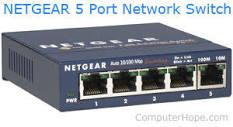 হাব: যে কেন্দ্রিয় সংযোজক যন্ত্র প্রেরক মাধ্যম হতে প্রাপ্ত সিগনাল সংযুক্ত প্রতিটি কম্পিউটারেই প্রেরণ করে তাকে হাব বলে।
সুবিধা:
বিভিন্ন ধরনের মিডিয়াকে সংযুক্ত করে থাকে।
অন্যান্য ডিভাইসের তুলনায় দামে সস্তা।
অসুবিধা:
ডেট আদান প্রদানে বাধার সম্ভাবনা থাকে।
নেটওয়ার্ক ট্রাফিক বৃদ্ধি পায়।
ডেটা ফিল্টারিং সম্ভব হয় না।
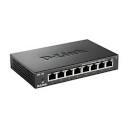 রাউটার : যে ডিবাইস বিভিন্ন ধরনের নেটওয়ার্ককে সংযুক্ত করতে পারে তাকে রাউটার বলে।
সুবিধা:
ডেটা আদান প্রদানে বাধার সম্ভাবনা কমায়
ডেটা ফিল্টারিং করা যায়।
বিভিন্ন ধরনের নেটওয়ার্ক যেমন-রিং,টোকেন
ইথারনেট কে সংযুক্ত করতে পারে।
অসুবিধ:
একই প্রোটকল বিশিষ্ট নেটওয়ার্ক ছাড়া সংযুক্ত 
করতে পারে না।
কনফিগারেশন জটিল ও মূল্য বেশি।
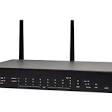 রিপিটার: নেটওয়ার্ক এর কম্পিউটারের দূরত্ব বেশি হলে সিগনাল দুর্বল হয়ে পড়ে, এই দুর্বল সিগনাল কে শক্তিশালী করার ডিবাইস হচ্ছে রিপিটার।
সুবিধা:
বিভিন্ন মাধ্যমকে সংযুক্ত করতে পারে।
এটি দ্বারা নেটওয়ার্ক সম্প্রসারণ করা যায়।
অসুবিধা:
এর গতি তুলনামূলক কম।
স্বল্প সংখ্যক কম্পিউটার যুক্ত করা যায়।
ডেটা বাধার সম্ভাবনা বেশি।
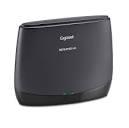 একক কাজ:
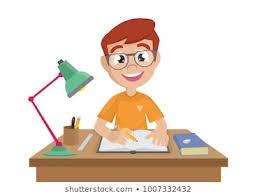 হাবের বদলে সুইচ ব্যবহারের সুবিধা কী?
ডেটা ট্রান্সমিশনে দুর্বল সিগনালকে শক্তিশালী করার উপায় ব্যাখ্যা কর।
ব্রিজ : একাধিক নেটওয়ার্ককে সংযুক্ত করে একটি বড় নেটওয়ার্ক গঠনের ক্ষেত্রে ব্যবহৃত বিশেষ ধরনের ডিবাইকে ব্রিজ বলে।
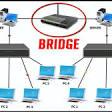 গেটওয়ে : যে কানেক্টিভ ডিভাইস  বিভিন্ন ধরনের আর্কিটেকচার এবং প্রোটকল এর নেটওয়ার্কগুলোকে সংযুক্ত করার জন্য ব্যবহৃত  হয় তাকে গেটওয়ে বলে।
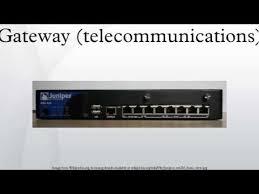 মডেম: প্রেরক ও প্রাপক যন্ত্র হিসাবে ব্যবহৃত যে ইলেকট্রনিক্স ট্রান্সমিশন সিস্টেম বা যন্ত্রের মাধ্যমে মডুলেশন ও ডিমডুলেশন প্রক্রিয়া সম্পন্ন করে এবং প্রেরক ও প্রাপক কম্পিউটারের মধ্যে ডেটা আদান প্রদানে সাহায্য করে তাকে মডেম বলে। মডুলেশন হচ্ছে ডিজিটাল সিগনালকে এনালগ  সিগনালে রূপান্তর, আর ডিমডুলেশন হচ্ছে এনালগ সিগনালকে ডিজিটাল সিগনালে রূপান্তর।
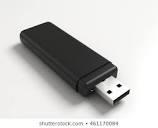 NIC: দুই  বা ততোধিক কম্পিউটারের মধ্যে যোগাযোগ স্থাপনের জন্য স্থাপিত কার্ডকে নেটওয়ার্ক ইন্টারফেস কার্ড বা ল্যান কার্ড বলে।
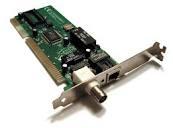 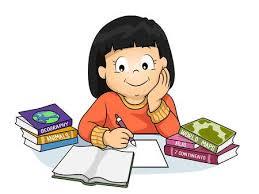 বাড়ির কাজ:
শুধু মডুলেশন ও শুধু ডিমডুলেশন কার্যকর পদ্ধতি হতে পারে না-ব্যাখ্যা কর।
হাব ও সুইচের মধ্যে পার্থক্য আলোচনা কর।